Welcome to the webinar:  
Agency Operations, a POV
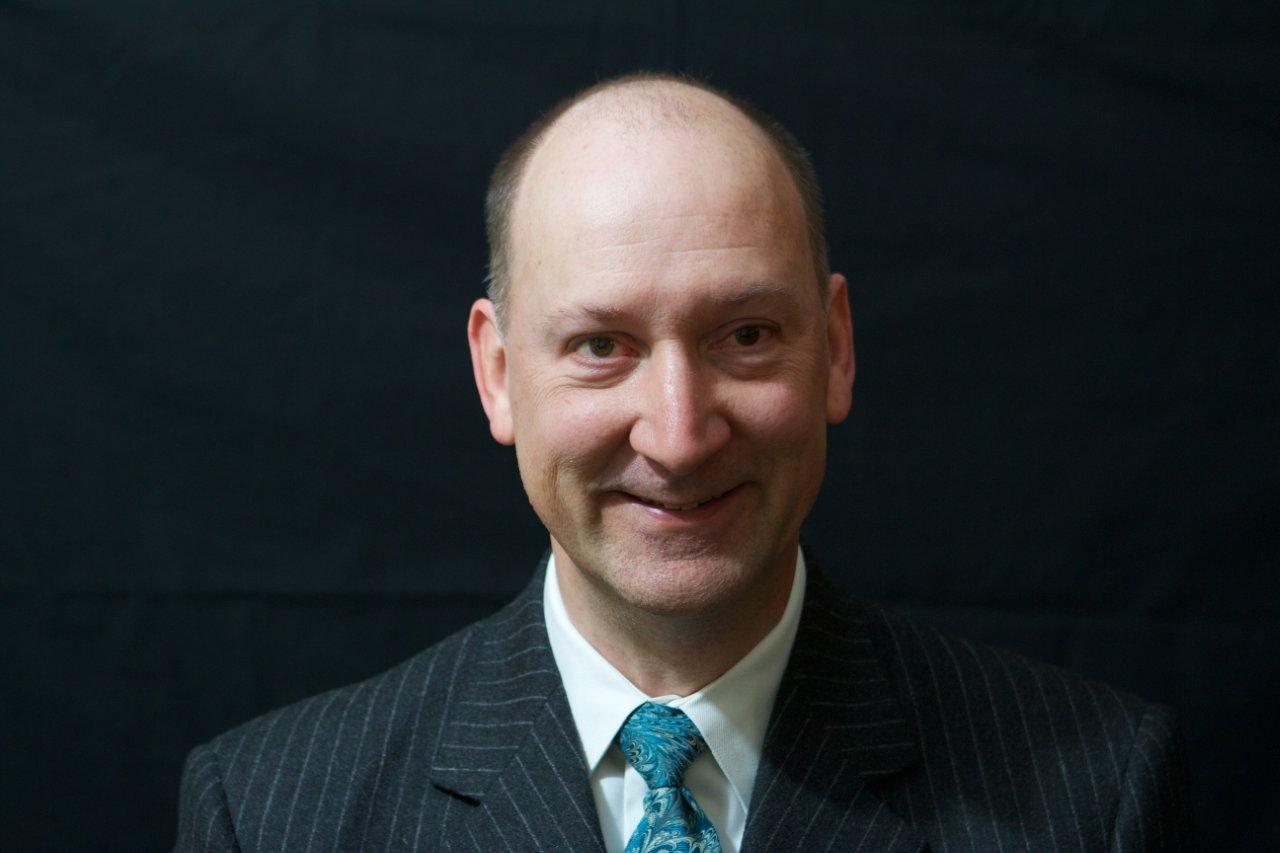 with
Glenn
Towle
Glenn Towle
Partner
COO
CFO
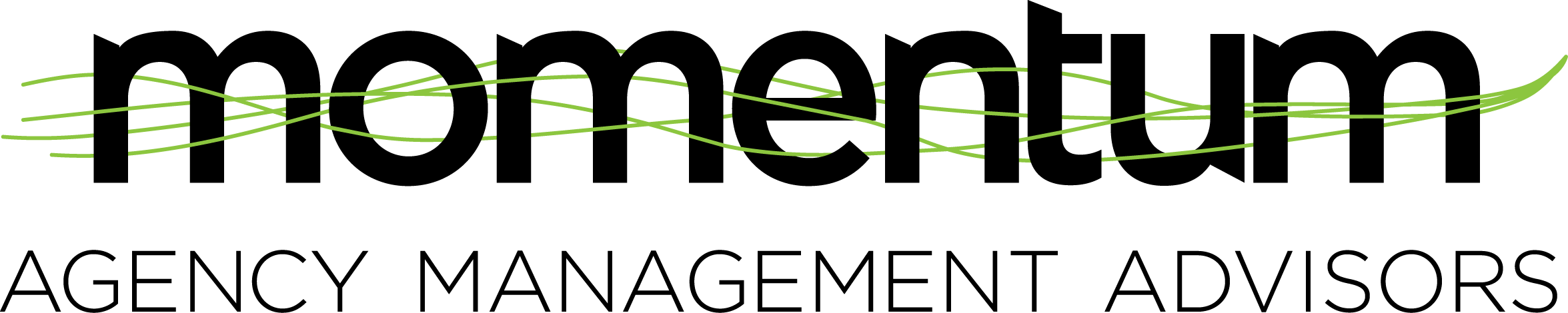 MomentumAgencyAdvisors.com
Empowerment
Initiative
Responsibility
Accountability
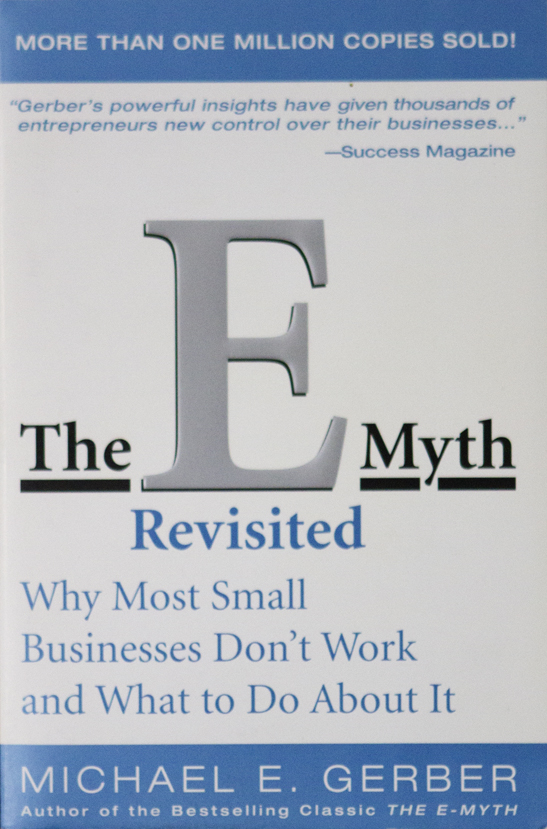 Work “on” 
the business, 
not “in” the business.
Owners working “on” the business:
Strategic Vision
Company Culture
Build the Team
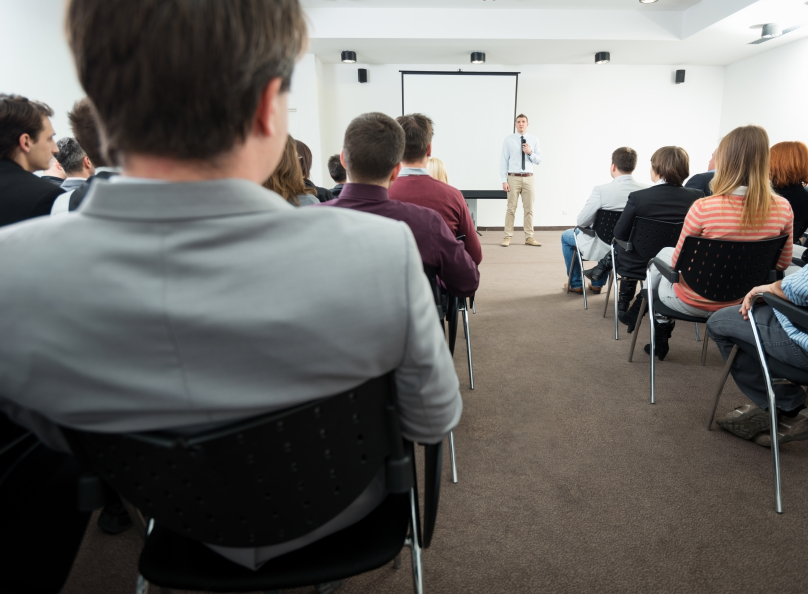 Agency 
Mgmt 
101
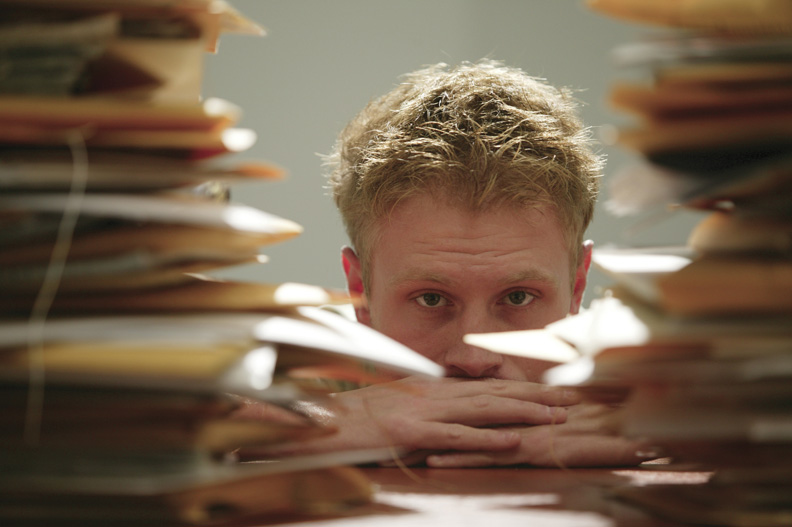 Owners working “on” the business:
Strategic Vision
Company Culture
Build the Team
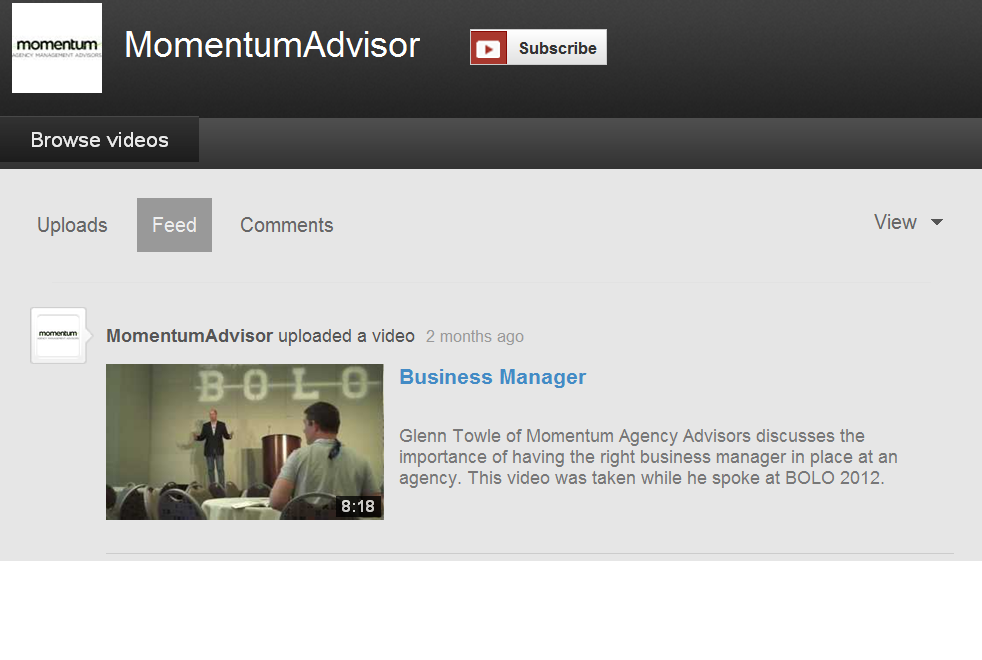 www.youtube.com/user/momentumadvisor
Go ahead, work “in” your business:
Creative
Media
Client Service
An
Empowered Culture
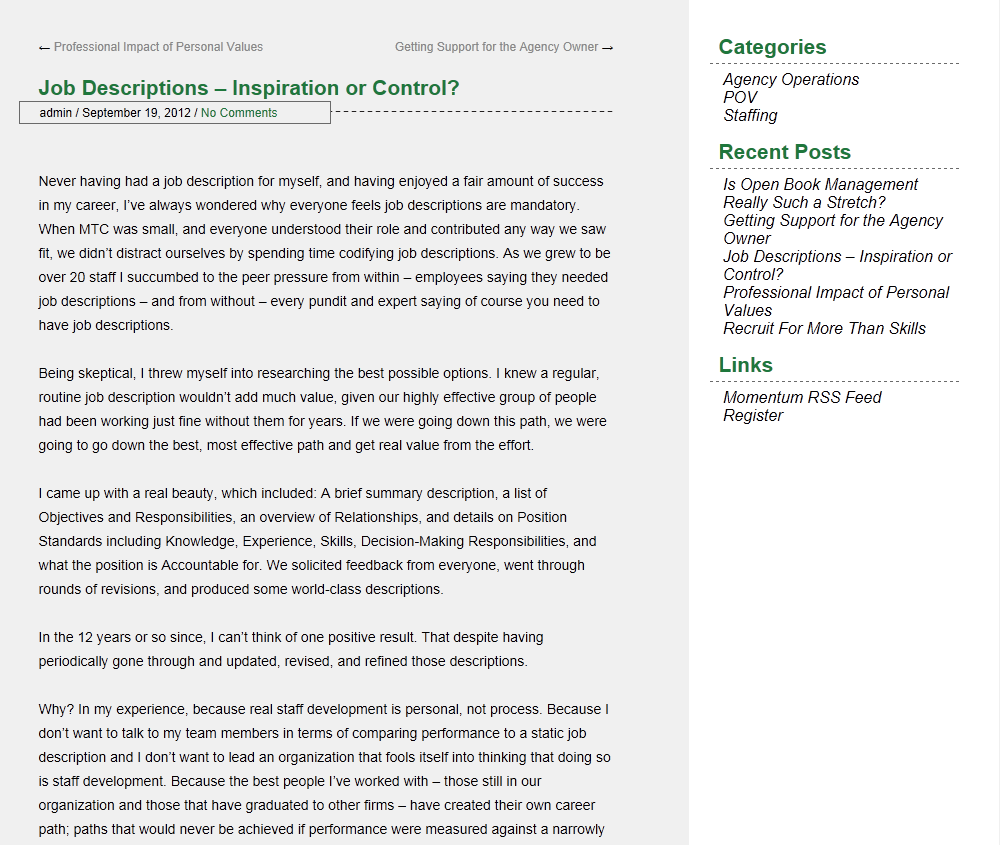 A Culture of Empowerment
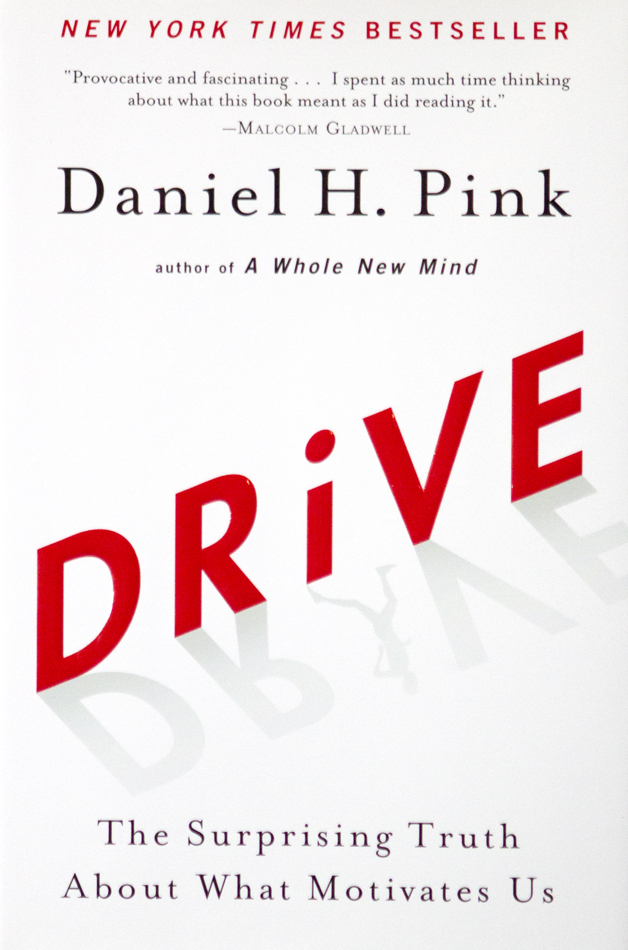 Motivation
Autonomy
Mastery
Purpose
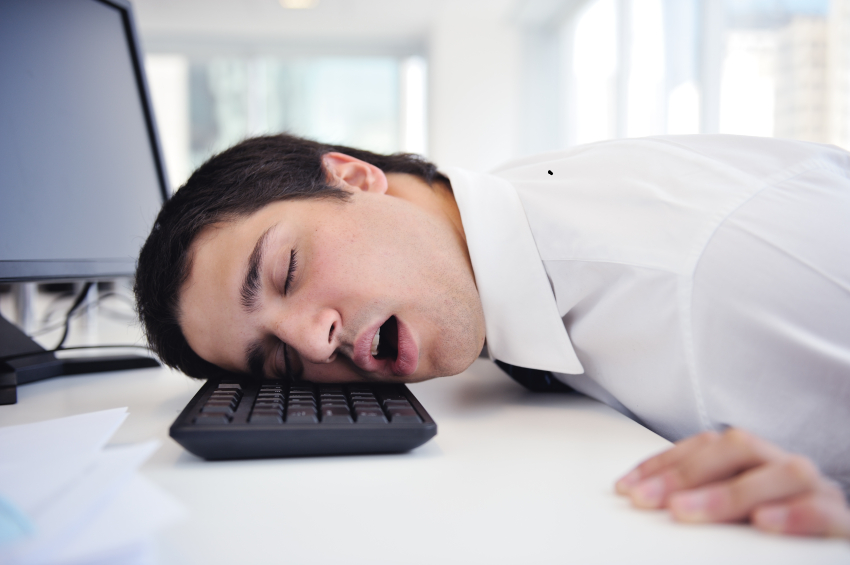 Define the Culture
Values Statements
Role Statement
My role is to create opportunities for others.
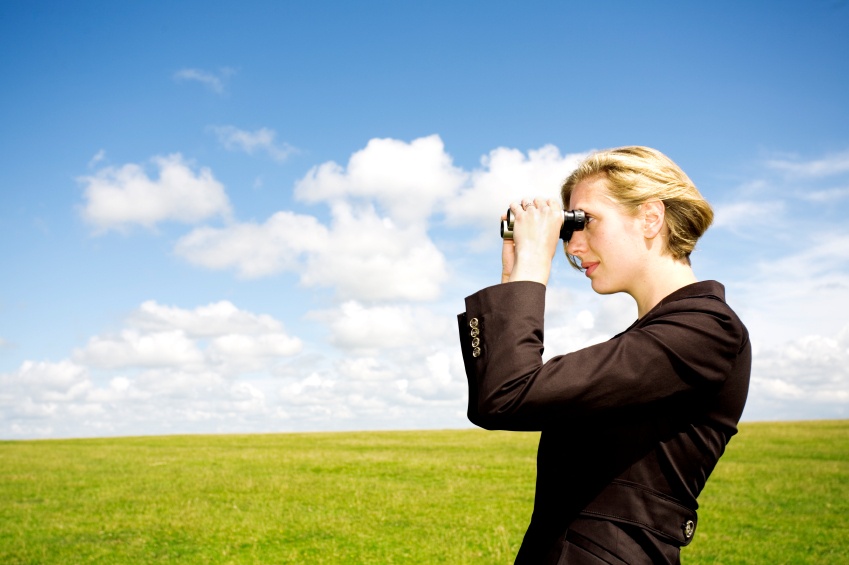 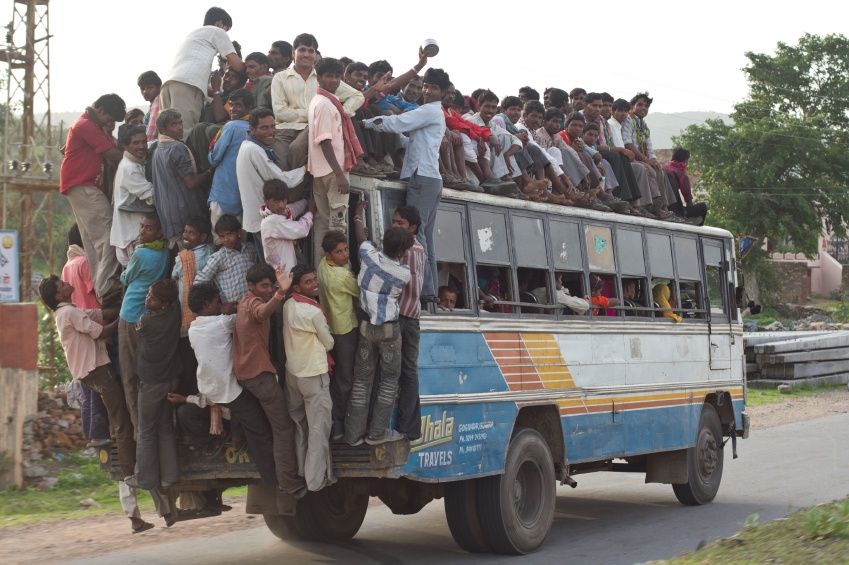 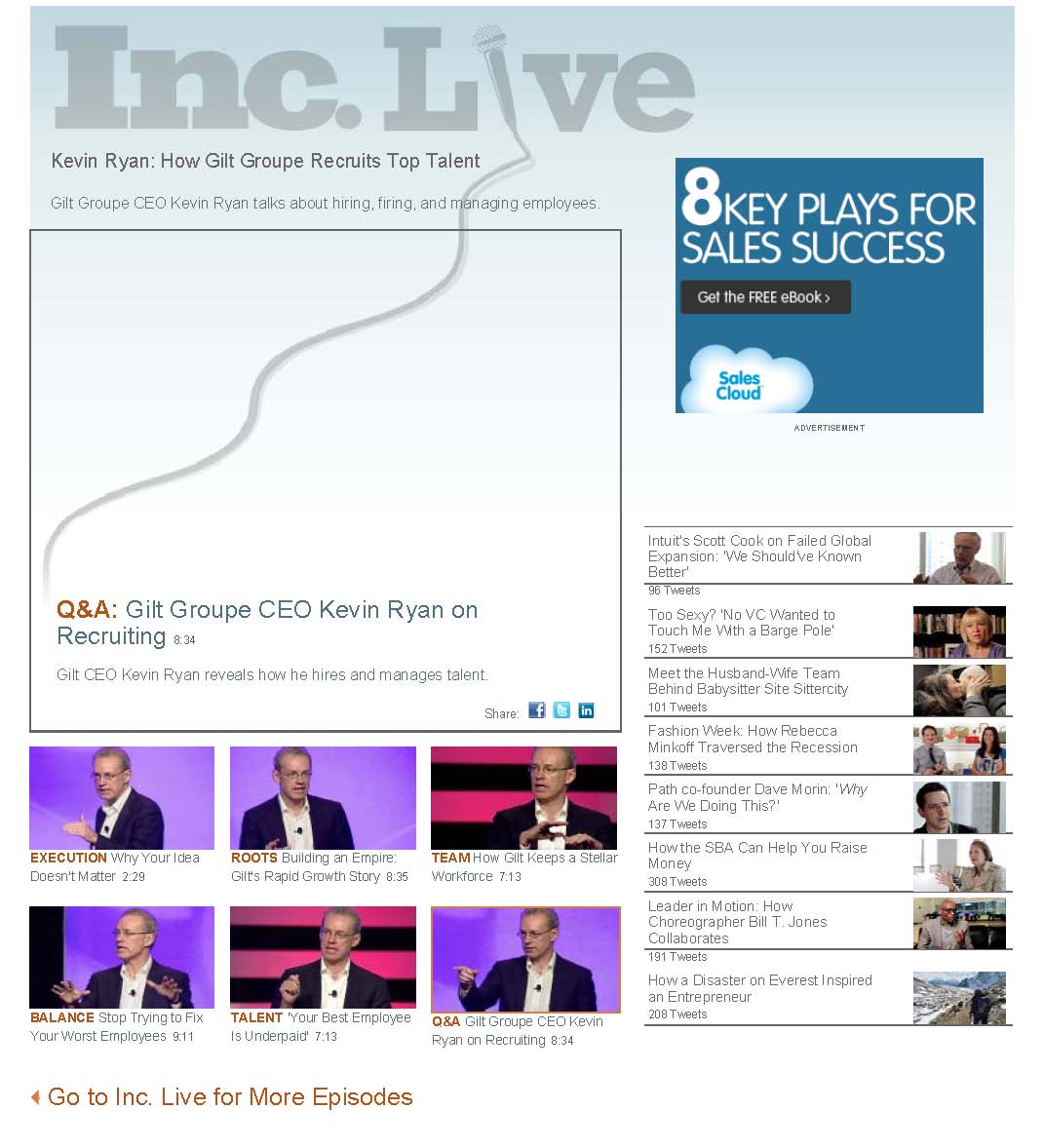 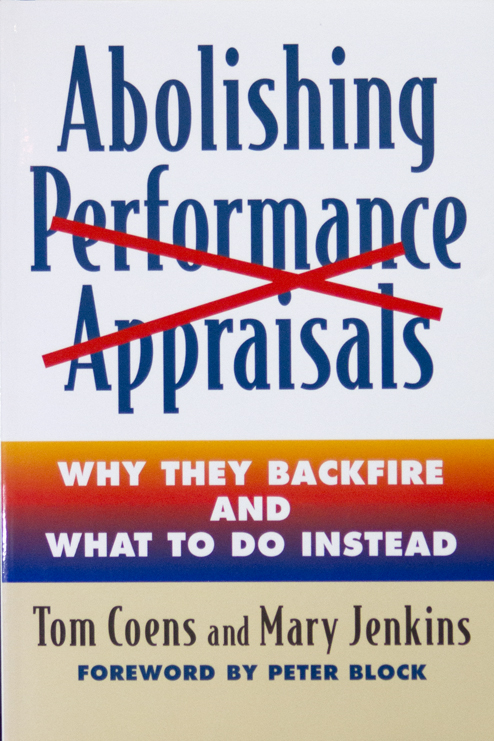 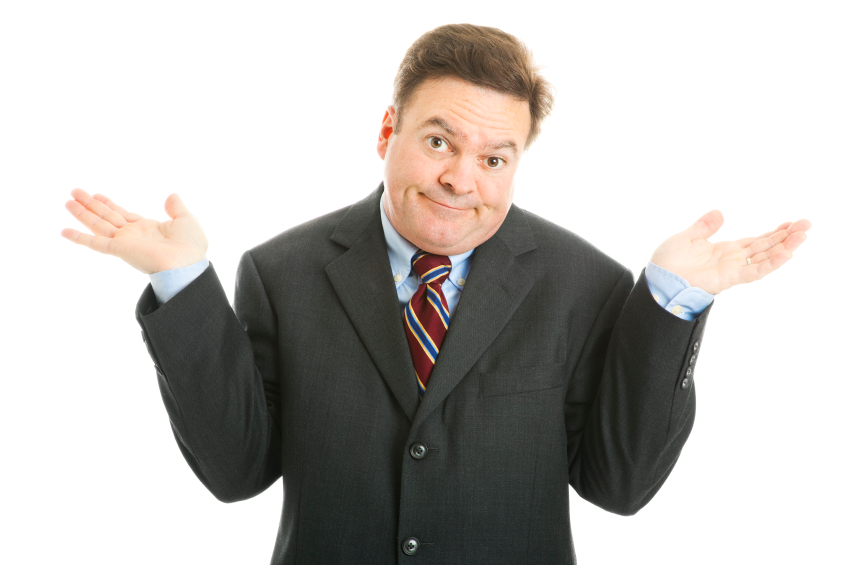 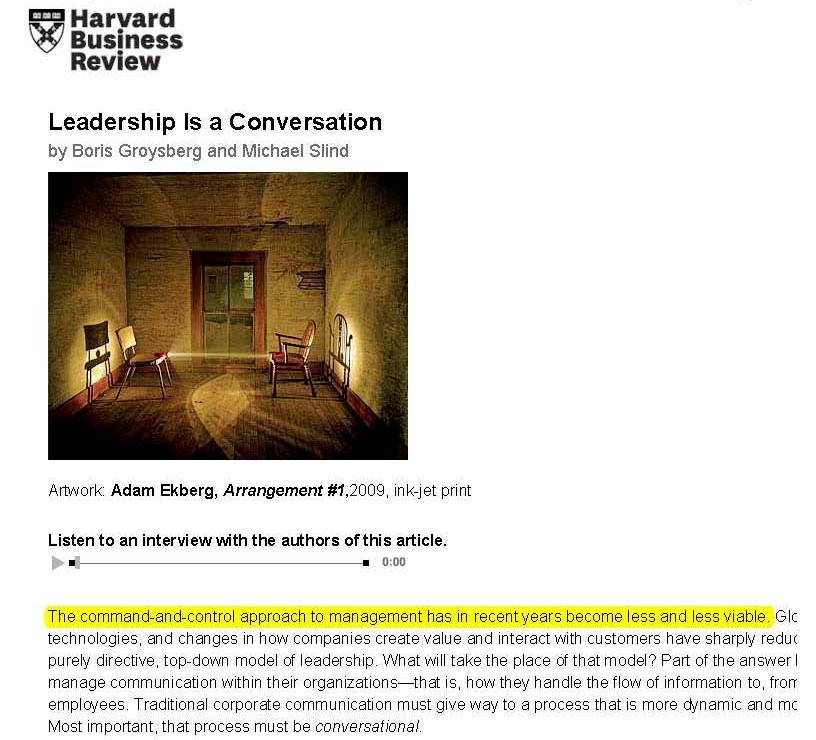 Interpersonal Conversation
Intimacy
Interactivity
Inclusion
Intentionality
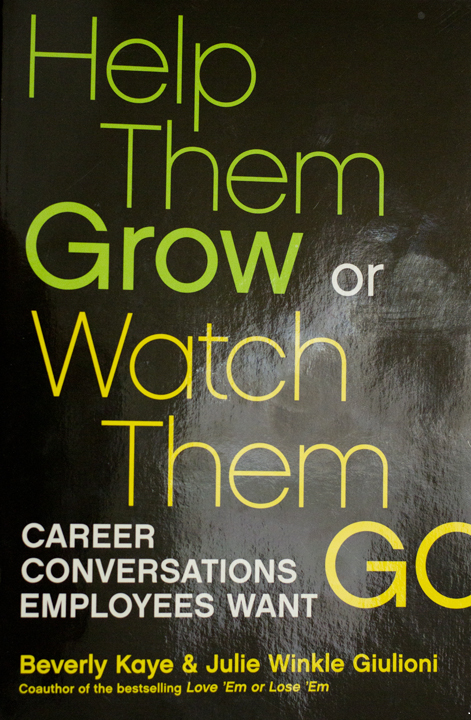 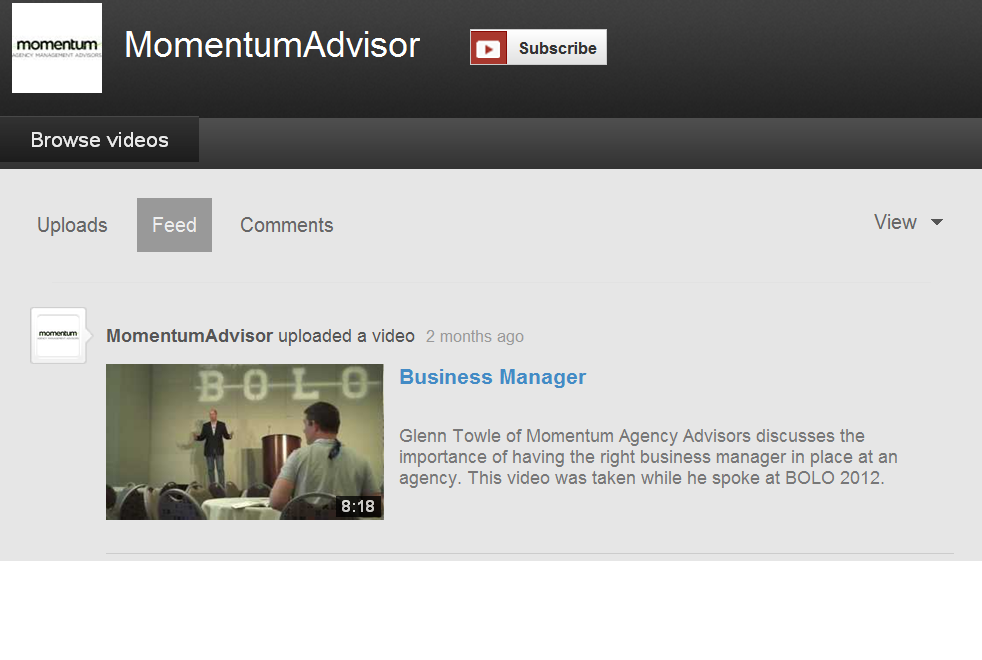 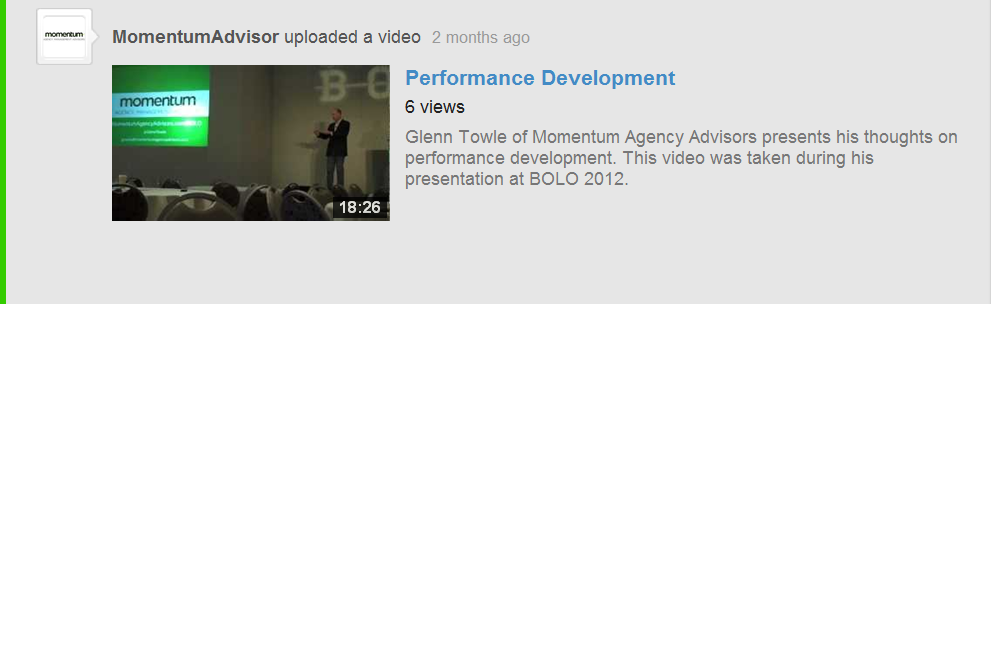 www.youtube.com/user/momentumadvisor
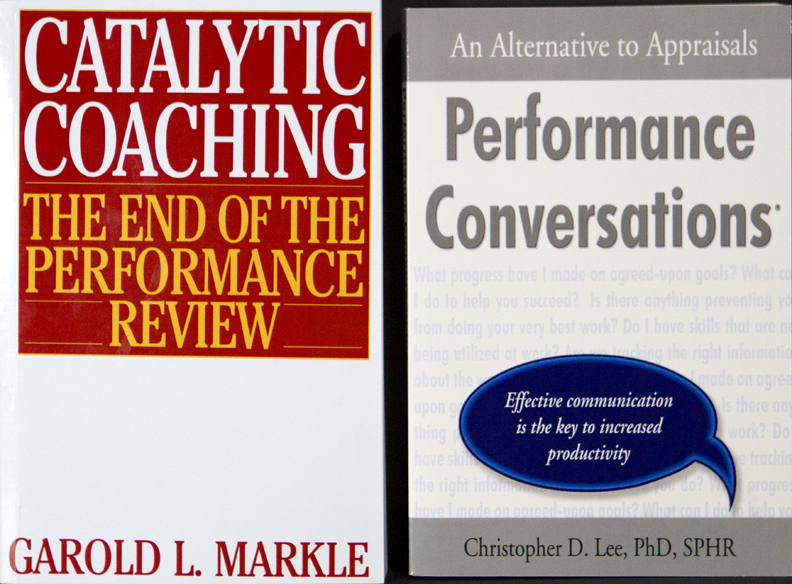 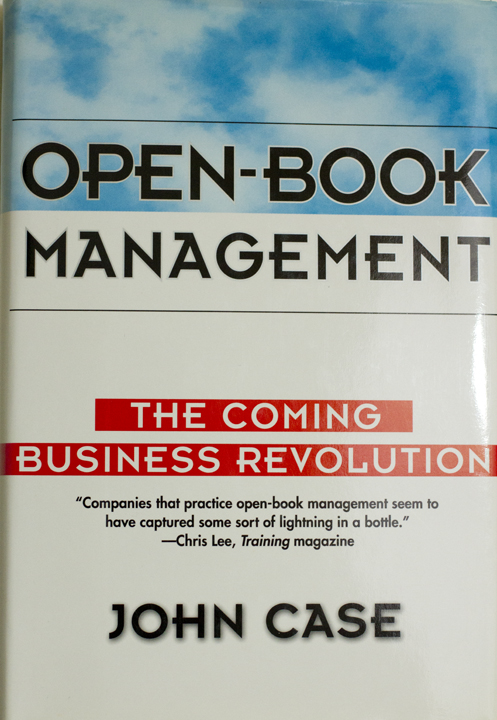 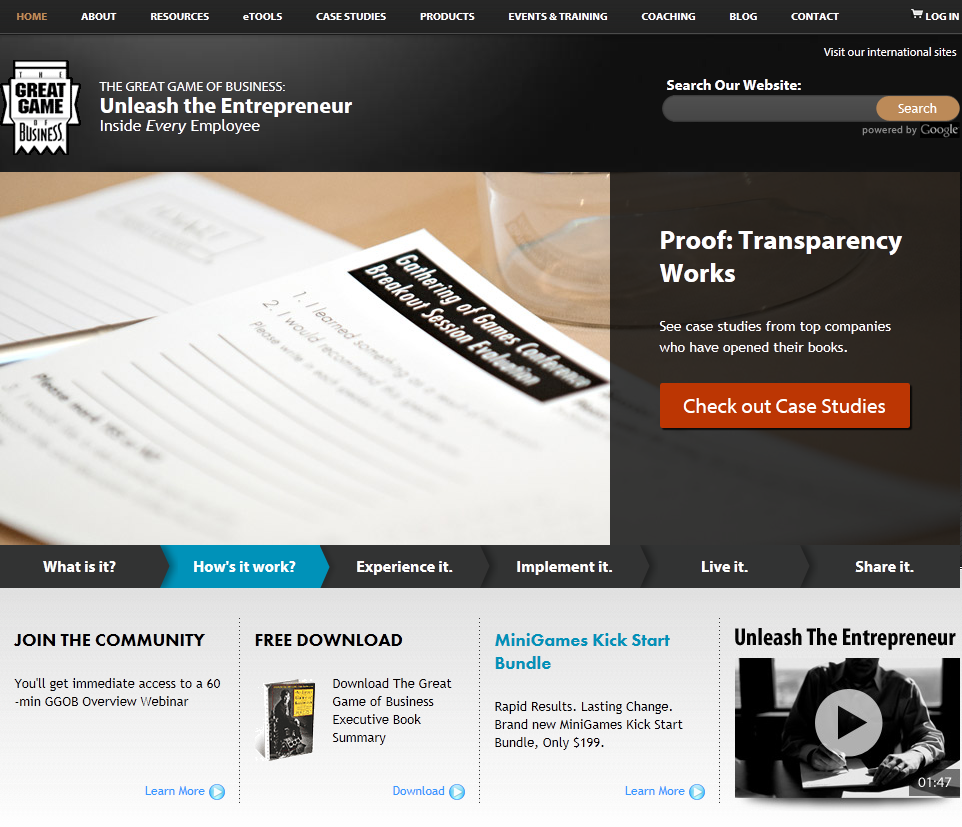 Empowerment
Initiative
Responsibility
Accountability
Open Book Management
Time Involved
Don’t Get It
Exposure
Where’s Mine?
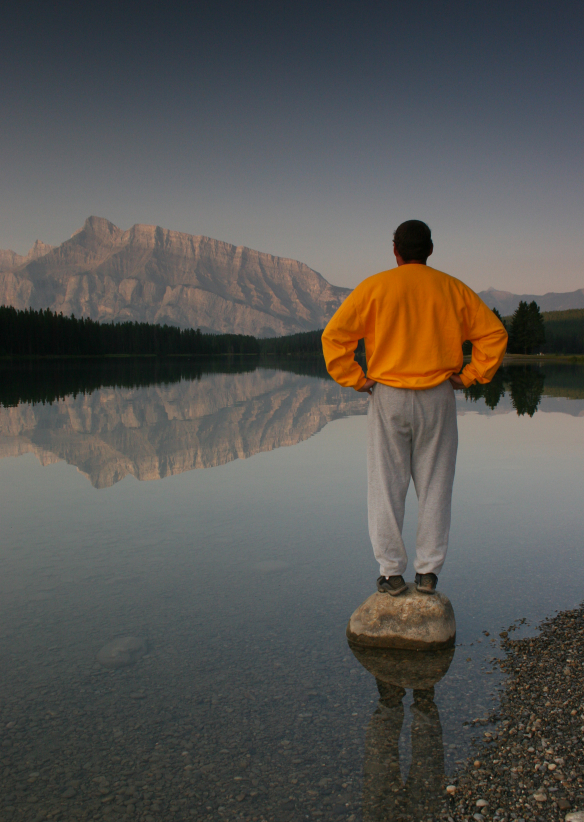 You 
are the source 
of the change 
you seek.
gtowle@momentumagencyadvisors.com
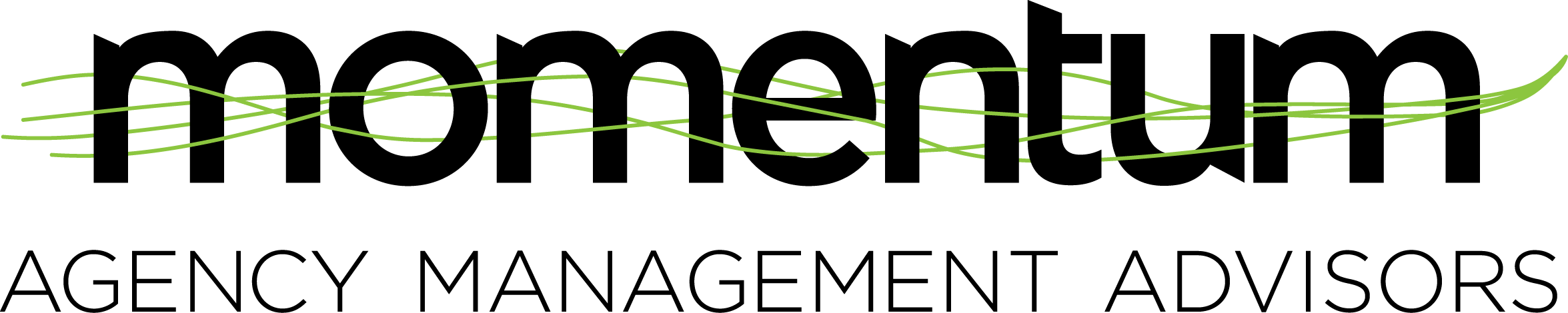 MomentumAgencyAdvisors.com
@GlennTowle
Resources:
The E Myth Revisited, by Michael E. Gerber
www.youtube.com/user/momentumadvisor
http://momentumagencyadvisors.com/blog/
Drive, by Daniel Pink
Good To Great, by Jim Collins
Inc. Magazine Online – Kevin Ryan of Gilt Group,  http://www.inc.com/kevin-ryan/kevin-ryan-how-gilt-groupe-recruits-top-talent.html
Abolishing Performance Appraisals, by Tom Coen and Mary Jenkins
Harvard Business Review, June 2012:  Leadership Is a Conversation, by 	Boris Groysberg and Michael Slind,  http://hbr.org/2012/06/leadership-is-a-conversation/ar/1
Help Them Grow or Watch Them Go, by Beverly Kaye & Julie Winkle Giulioni
Catalytic Coaching, by Garold L. Markle
Performance Conversations, by Christopher D. Lee
Open Book Management, by John Case
http://greatgame.com/